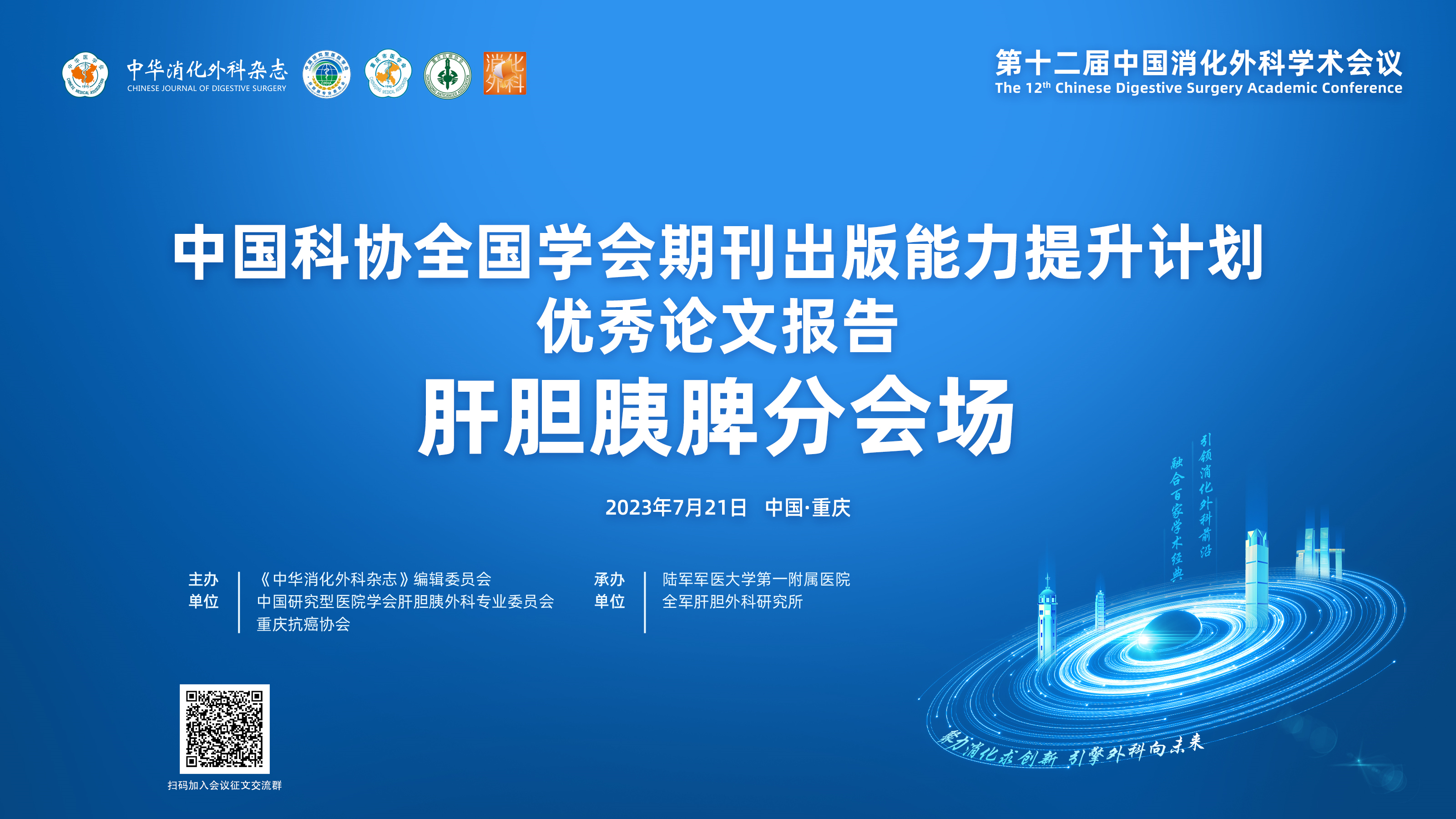 论文题目
（单位）
（职称等信息）
（学术任职、社会任职等信息）
（温馨提醒：简介信息请控制在200字以内）
个人照片
作者姓名
演讲题目：XXXXXXXXXXX
作者姓名：XXX
作者单位：XXXXXXX
目录
点击添加相关标题文字
1
点击添加相关标题文字
2
CONTENTS
点击添加相关标题文字
3
点击添加相关标题文字
4
THANKS
感谢聆听！